Sparse Matrix-Vector Multiply on theTexas Instruments C6678 Digital Signal Processor
Yang Gao and Dr. Jason D. Bakos
Application-Specific Systems, Architectures, and Processors 2013
TI C6678 vs. Competing Coprocessors
2
Why the C6678?
Unique architectural features
8 symmetric VLIW cores with SIMD instructions, up to 16 flops/cycle
No shared last level cache
4MB on-chip shared RAM
L1D and L2 can be configured as cache, scratchpad, or both
DMA engine for parallel loading/flushing scratchpads

Power efficiency
At 45 nm, achieves 12.8 ideal SP Gflops/Watt
Intel Phi [22 nm] is 9.4 Gflops/Watt
NVIDIA K20x [28 nm] is 17.6 Gflops/Watt

Fast on-chip interfaces for potential scalability
4 x Rapid IO(SRIO) 2.1:  20 Gb/s
1 x Ethernet: 1 Gb/s
2 x PCI-E 2.0:  10 Gb/s
HyperLink:  50 Gb/s
3
C66 Platforms
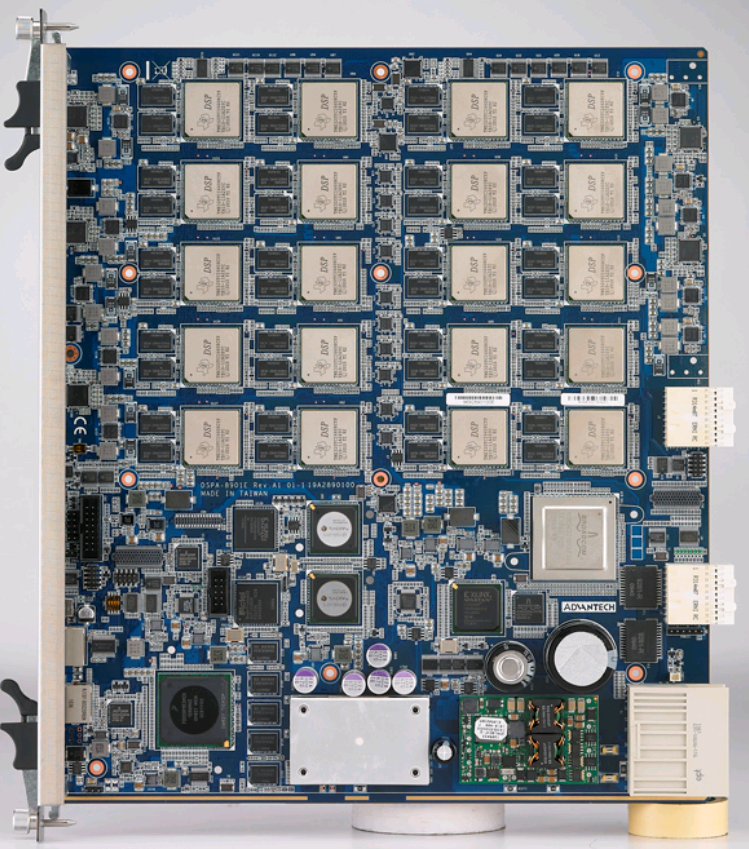 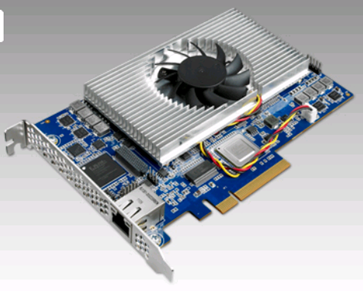 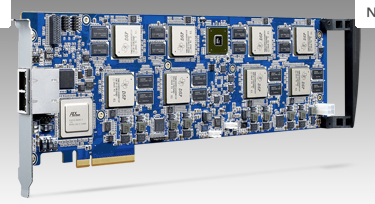 4
Software Pipelining
Regular Loop
Software Pipelining
VLIW architecture requires explicit usage of functional units

C66 compiler uses software pipelining to maximize FU utilization

Conditional prevents SP and lowers utilization
Time
1
1
1
1
2
Prolog
1
1
2
3
Kernel
2
3
2
Epilog
3
2
ALU1
ALU2
ALU3
2
5
Sparse Matrices
We evaluated the C66 relative using a SpMV kernel
GPUs achieve only 0.6% to 6% of their peak performance with CSR SpMV
Sparse Matrices can be very large but contain few non-zero elements
Compressed formats are often used, e.g. Compressed Sparse Row (CSR)
6
Sparse Matrix-Vector Multiply
Code for y = Aax + by

row = 0
for i = 0 to number_of_nonzero_elements do
if i == ptr[row+1] then row=row+1, y[row]*=beta;
y[row] = y[row] +  alpha * A[i] * x[col[i]]
end
conditional execution
Low arithmetic intensity
(~3 flops / 24 bytes)
Memory bound kernel
indirect indexing
reduction
7
Naïve Implementation
for i = columns assigned to current core
y write back
index
i
ptr buffer
y buffer
val
array
col
array
row
if ptr[row] == i then
    row = row +1
    y[row]  y[row] * b
end if
y[row]y[row]+Acc
x array
product results Acc
a * val * x
0.55 Gflops/s
60.4% of cycles were uncovered memory latency
8
Double Buffer and DMA
Product Loop
SDRAMbuffer
index
i
val buffer
Val
L2 buffer
col buffer
Col
L2 buffer
DMA
x buffer
α * val * x
DSP
0.78 Gflops/s
28.8% of cycles were uncovered memory latency
9
Loop Unroll and Predicate Instruction
Accumulate Loop
y write back
ptr buffer
i
y buffer
row
The accumulate loop is manually unrolled by 8

Predicate instructions are applied to replace the if-statements in assembly.
Acc  Acc + prod[i]
if ptr[row] == i then
    row = row +1
    y[row]  y[row] * β
end if
prod buffer
Acc  Acc + prod[i+1]
if ptr[row] == i then
    row = row +1
    y[row]  y[row] * β
end if
Acc  Acc + prod[i+K]
if ptr[row] == i then
    row = row +1
    y[row]  y[row] * β +Acc
end if
1.63 Gflops/s
50.1% cycles were uncovered memory latency
10
Loop Fission
Accumulate Loop
Product Loop
y write back
index
i
ptr buffer
i
y buffer
val buffer
col buffer
row
Acc  Acc+prod[i]
if ptr[row] == i then
    row = row +1
    y[row]  y[row]*β+Acc
end if
x buffer
prod buffer
product results
α * val * x
2.08 Gflops/s
36.6% cycles were uncovered memory latency
11
Adaptive Row Pointer
y write back
Accumulate Loop
ptr buffer
i
y buffer
prod buffer
row
if(ptr[row+1]-ptr[row]) >K
Acc  Acc + prod[i]
if ptr[row] == i then
    row = row +1
    y[row]  y[row] * β
end if
Acc  Acc + prod[i]
Acc  Acc + prod[i+1]
…
Acc  Acc + prod[i+K]
Acc  Acc + prod[i+1]
if ptr[row] == i then
    row = row +1
    y[row]  y[row] * β
end if
Acc  Acc + prod[i+K]
if ptr[row] == i then
    row = row +1
    y[row]  y[row] * β
end if
12
Test Environment
13
Power Analyzer
Power Socket Provide by WT500
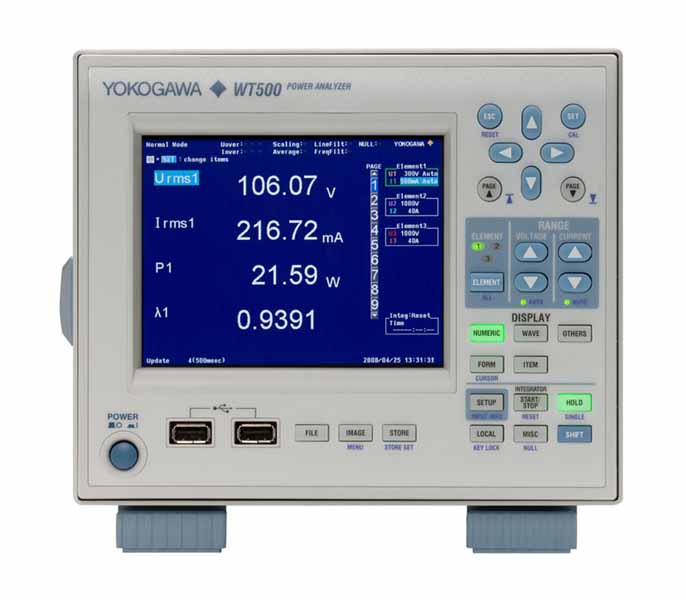 110 V
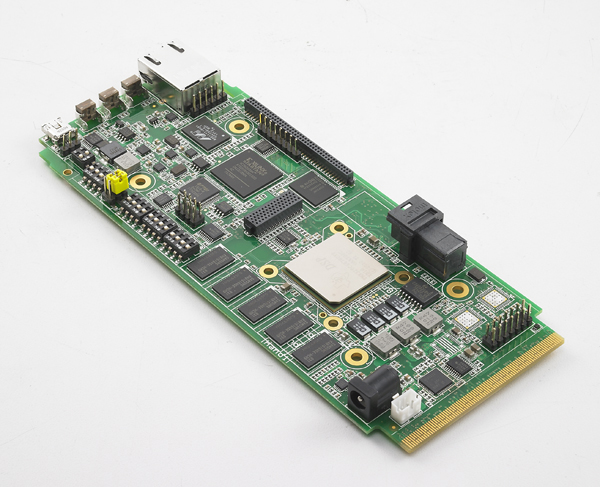 PSU with EVM board
12 V
14
Matrix
Tri-diagonal





N-diagonal
	3 - 501

University of Florida sparse matrix collection
Matrix Market
2,  4,  0,  0,   0,   0
5,  4,  7,  0,   0,   0
0,  6,  2,  4,   0,   0
0,  0,  3, 10,  1,   0
0,  0,  0,  4,   6,   8
0,  0,  0,  0,   2,  12
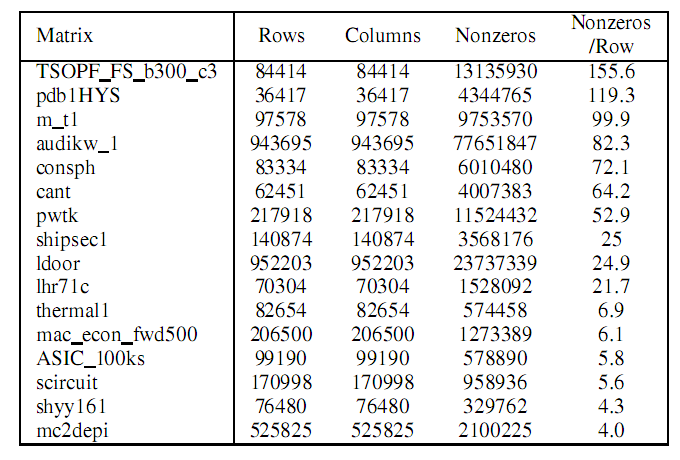 15
SpMV Performance
N-diagonal Matrix










Generally, the C66 achieves ~2/3 CPU performance
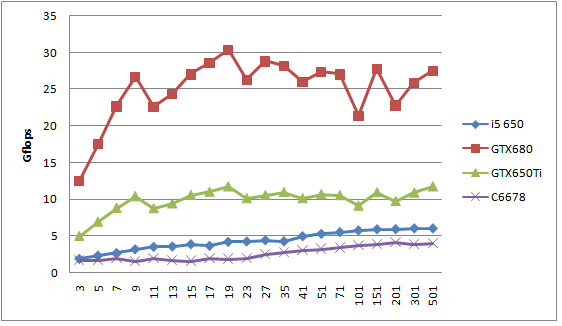 16
SpMV Gﬂops/Watt
N-diagonal Matrix











C66 is equivalent to GPUs when N > 51
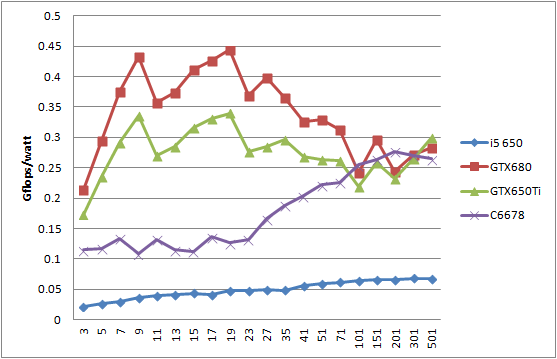 17
Gflops/Watt for Nonsynthetic Matrices
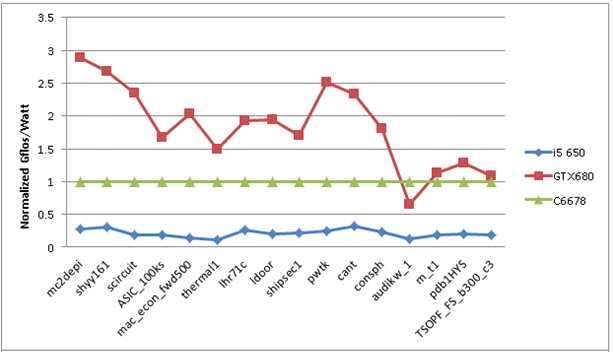 C66 power efficiency also scales with density for real-world matrices
18
Memory Efficiency
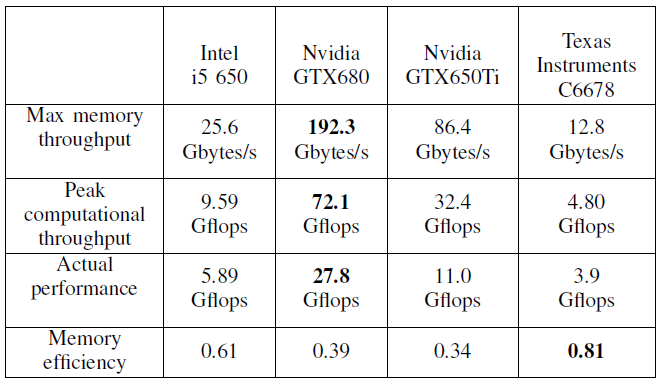 N = 151
rows = 208326
19
Memory Efficiency
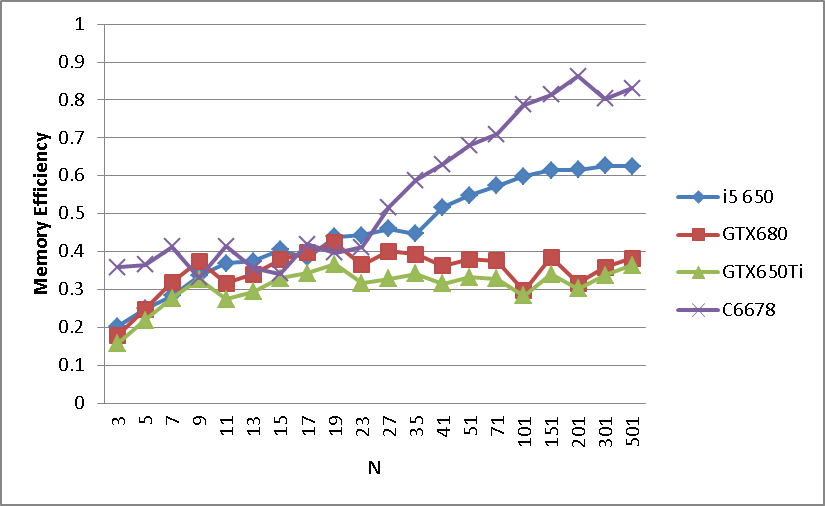 20
Next Generation
Keystone-II
28 nm
Doubles caches
Increases memory bandwidth by 125%
21
Conclusions
TI DSP is a promising coprocessor technology for HPC
Advantages:
Unique architectural features that facilitate automated parallelization (easier to program?)
Inherently power efficient microarchitecture
Equivalent to modern GPUs and Phi despite older process technology
Has advanced memory system for memory bound kernels
Simultaneous DMA and caching to match access pattern of indvidivual arrays
Has advanced onchip interfaces for efficient scalability
Large-scale multi-DSP platforms already exist
Looking forward:
Keystone II will:
Improve efficiency and memory performance (cache + b/w)
Has onboard host CPUs to facilitate runtimes for multi-DSP scaling
22
Q & A
23
Arithmetic Intensity
y write back
index
i
ptr buffer
y buffer
4 bytes
4 bytes
val buffer
col buffer
row
4 bytes
4 bytes
Acc  Acc+prod[i]
if ptr[row] == i then
    row = row +1
    y[row]  y[row]*β+Acc
end if
x buffer
1 op
4 bytes
4/rows bytes
2 ops
prod buffer
α * val * x
n = average number of non-zero elements per row
2 ops
24